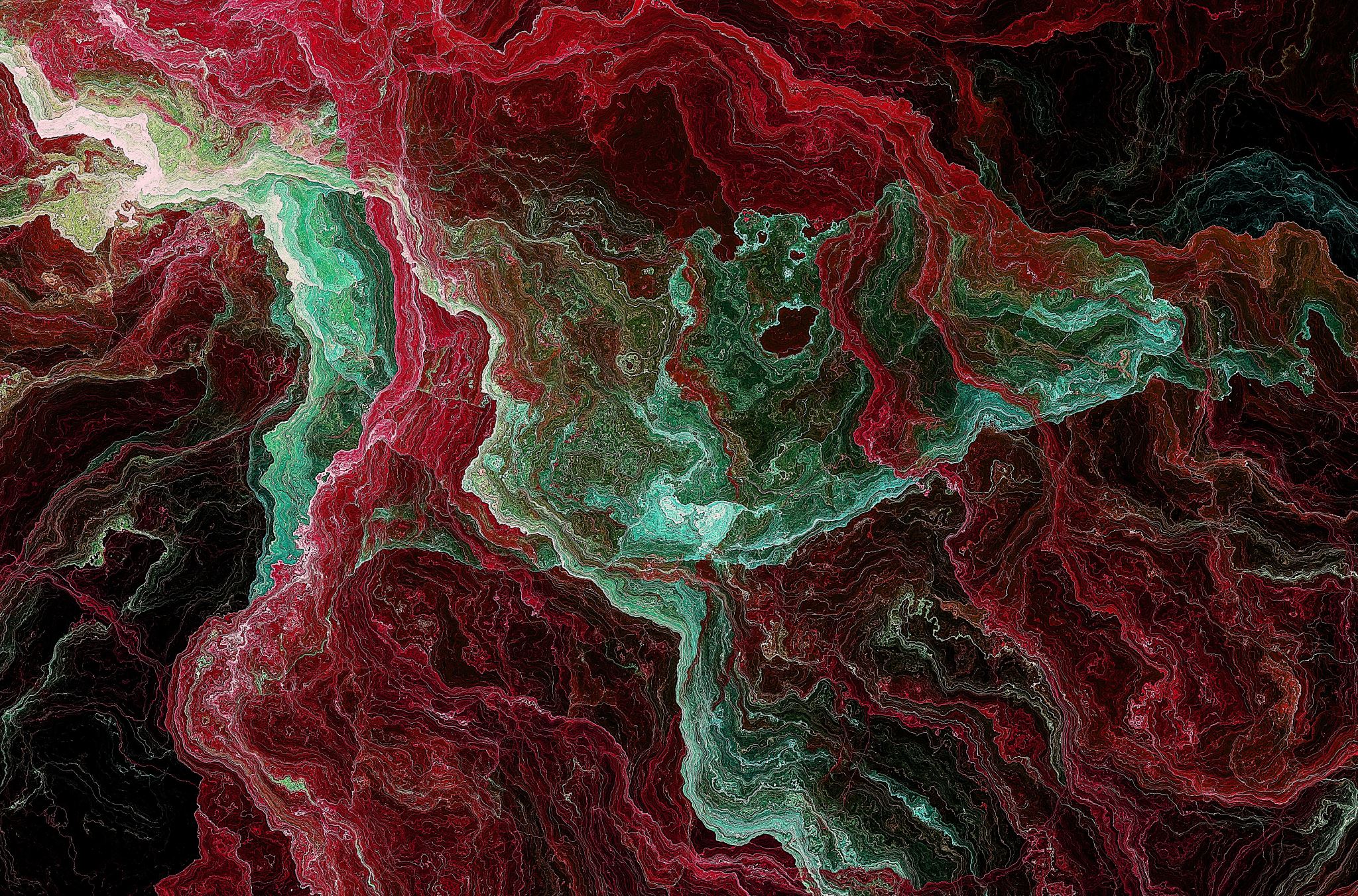 MEDEA by EURIPIDES
AKE 114/ING 118/DING 118
Dr. Gamze Katı Gümüş
The myth of the golden fleece
Euripides succeeded Sophocles; and his plays Trojan Women, Medea and Elektra are still performed and still have an influence on contemporary drama.
Euripides is noteworthy of his portrayal of powerful women such as Medea and Elektra.
	he examines their psychology as well as their suffering.
	the portrayal of his characters arencomplex but contradictory at times.
EURIPIDES
EURIPIDES
In the ancient Greece, women were confined to the domestic space since they were not free to socialize in the public space.
Women are therefore;
	the other
	the foreign
	the exile
Euripides: a feminist?
The double exile of medea
Medea is
away from her motherland
cannot participate in social events
insulted for her former association with barbarians
humiliated
alienated
Unity of action
Unity of place
Unity of time
The three unities
The Chorus